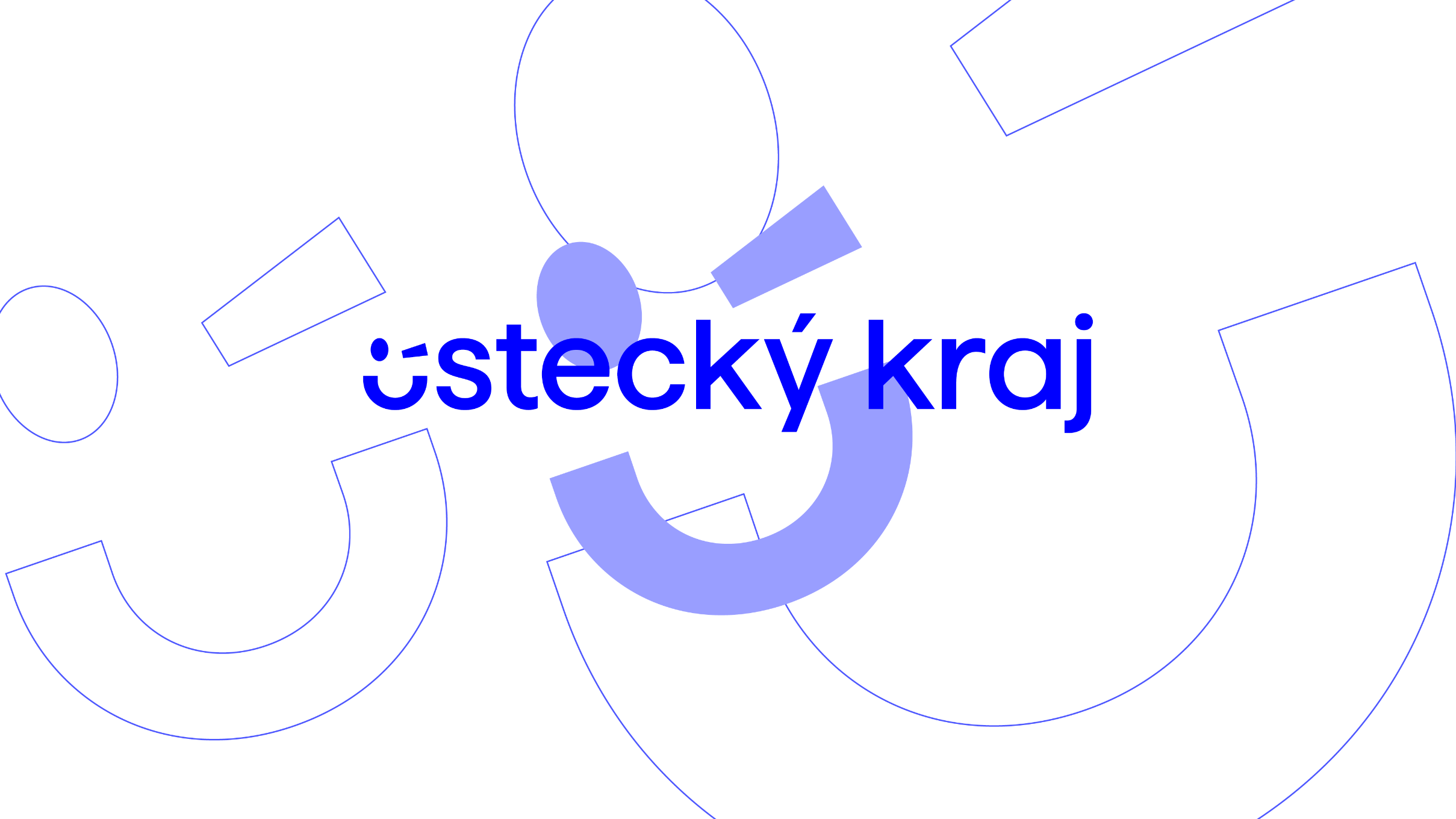 Dotační program 
Oživení cestovního ruchu 2025
Oživení cestovního ruchu podporou infrastruktury CR v Ústeckém kraji
Odbor regionálního rozvoje
Předpokládaný celkový objem peněžních prostředků
činí 38, 624 mil. Kč z toho:
dotace ze státního rozpočtu 16,553 mil.Kč, tj. max. 30% CUN
dotace Ústeckého kraje 22,071 mil.Kč, tj. max. 40% CUN
(vlastní prostředky žadatelů 16,553 mil.Kč, tj. min. 30% CUN)

Forma dotace – investiční, jednorázová, ex ante
Výše dotace – min. 1. mil. Kč, max. 10 mil. Kč
Spoluúčast příjemce min. 30% - poskytnutá dotace může tvořit maximálně 70% celkových uznatelných nákladů projektu
2
Oživení cestovního ruchu podporou infrastruktury CR v Ústeckém kraji
Odbor regionálního rozvoje
Okruh způsobilých žadatelů/ příjemců:
obce Ústeckého kraje(vyjma městských částí a městských obvodů)
Certifikované destinační agentury působící na území Ústeckého kraje
Obecně prospěšná společnost, spolek, ústav se sídlem a činností v cestovním ruchu v Ústeckém kraji – pouze pro oblast 9. Údržba lyžařských běžeckých tras a turistických značených tras

Dotace je poskytována mimo režim veřejné podpory, nebo za využití pravidla de minimis (typicky např. stellplatz).

Administrátor prověří povahu projektu konečného příjemce dle předložené žádosti a vyhodnotí, zda podpora projektu zakládá veřejnou podporu a zda spadá do režimu de minimis.

Je-li příjemce dotace plátcem DPH s nárokem na uplatnění odpočtu této daně, bude dotace poskytnuta na plnění bez DPH.
3
Oživení cestovního ruchu podporou infrastruktury CR v Ústeckém kraji
Odbor regionálního rozvoje
Termín realizace projektu
Termín zahájení realizace projektu může být nejdříve 28. 3. 2025.
Termín ukončení realizace projektu je nejpozději 30. 9. 2026.

Lhůta pro podání žádosti o dotaci je průběžná 
předpokládaný termín zahájení příjmu žádostí 1.SRPEN 2025 8:00
předpokládaný termín ukončení příjmu žádostí 31.12.2025 12:00 (nebo po vyčerpání alokovaných prostředků)

Žadatel může v rámci DP podat maximálně 2 žádosti na odlišný projekt bez ohledu na tematickou oblast. Minimální výše dotace na jednu žádost činí 1 000 000Kč a maximální výše 10 000 000Kč.

Je přípustné také kombinovat aktivity z různých tematických oblastí do 1 žádosti při dodržení min. (a max.) výše dotace.
4
Oživení cestovního ruchu podporou infrastruktury CR v Ústeckém kraji
Odbor regionálního rozvoje
Oblasti podpory a podporované aktivity
1. Navigační a informační systémy v cestovním ruchu
2. Vyznačení, budování a vybavenost turistických značených tras
3. Odstraňování bariér
4. Podpora cyklo
5. Doprovodná infrastruktura cestovního ruchu
6. Atraktivity cestovního ruchu
7. Podpora kempování
8. Monitoring a řízení návštěvnosti
9. Údržba lyžařských běžeckých tras a turistických značených tras
10. Dostupnost destinací a turistických cílů
11. Veřejné prostranství lázeňských měst sloužící návštěvníkům
5
Oživení cestovního ruchu podporou infrastruktury CR v Ústeckém kraji
Odbor regionálního rozvoje
Oblasti podpory a podporované aktivity
CO Z DP PODPOROVÁNO NENÍ:
Projektová příprava, zpracování projektové dokumentace 
•  Budování ubytovacích zařízení a stravovacích zařízení
•  Budování TZT a cyklotras s „umělým“ povrchem (asfalt, beton, dlažba, jiné)
•  Údržba a úklid veřejné infrastruktury CR 
•  Dotace na kofinancování vlastního podílu na realizaci projektů
•  Vlastní obnova památek, propagace památek, pořízení předmětů kulturní hodnoty
•  Realizace eventů a MICE akcí, podpora akcí a jejich propagace
•  Provozní podpora údržby LBT •Podpora provozu TIC, podpora certifikace TIC
•  Samotná podpora dopravní dostupnosti (kofinancování provozu, propagace linek)
•  Rozvoj rezervačních systémů; Rozvoj certifikací a systémů kvality
•  Provozní náklady, nákup nemovitostí, realizace výběrového řízení
•  Sankce, penále a pokuty.

Úplný výčet je součástí DP
6
Oživení cestovního ruchu 2025
Odbor regionálního rozvoje
Oblasti podpory a podporované aktivity
1. Navigační a informační systémy v cestovním ruchu (CR)
▪ Navigační cedule / tabule / směrovky / směrovníky, mapové panely ▪ Mapy destinace na podporu orientace pro návštěvníky
▪ Informační panely u atraktivit cestovního ruchu a naučných stezek
▪ Informační a navigační systémy pro podporu rozprostření návštěvnosti v destinaci 

2. Vyznačení, budování a vybavenost turistických značených tras (TZT)
▪ Vyznačení nových turistických značených tras, úprava vedení / přeznačení stávajících turistických značených tras ▪ Výstavba nových úseků turistických značených tras (přírodní povrch), propojení značených turistických tras a stezek
▪ Budování záchytných bodů první pomoci (tzv. trauma body) na turistických značených trasách
▪ Rozvoj vybavenosti TZT
▪ Informační systém
▪ Odpočívadla, stojany na kola, lavice a stoly, odpadkové koše
▪ Sociální zařízení (preference ekologických toalet)
▪ Budování, značení a modernizace ferrat a lezeckých tras a jejich zajištění
7
Oživení cestovního ruchu 2025
Odbor regionálního rozvoje
Oblasti podpory a podporované aktivity
3. Odstraňování bariér
▪ Mapování a vyznačení TZT uzpůsobené osobám se zdravotním postižením, budování TZT pro vozíčkáře s přírodním povrchem
▪ Vybavení TZT pro hendikepované návštěvníky (odpočívadla, sociální zařízení, prvky
interpretace reflektující specifické potřeby osob se sníženou schopností pohybu a
orientace).
▪ Bezbariérové zpřístupnění
▪ Stavební úpravy u atraktivit CR, turistických informačních center (TIC), ubytovacích a stravovacích zařízení
▪ Instalace technických prostředků pro zpřístupnění atraktivit CR, TIC, ubytovacích zařízení (např. bezbariérové přístupy, zdvihací a schodišťové plošiny, roštové nájezdové rampy apod.)
▪ Sociální zařízení pro hendikepované
▪ U atraktivit CR, TIC, u odpočívadel, na východištích turistických tras a v průběhu případně křížení značených turistických tras
▪ Úprava / vybavení hromadných dopravních prostředků o prvky umožňující bezpečný a snadný nástup a výstup osobám se sníženou možností pohybu
▪ Zavedení / zlepšení navigačních a informačních systémů pro zlepšení orientace a informovanosti o aktivitách a v rámci prohlídek atraktivit pro návštěvníky se specifickými potřebami
8
Oživení cestovního ruchu 2025
Odbor regionálního rozvoje
Oblasti podpory a podporované aktivity
4. Podpora cyklo
▪ Rozvoj sítě cyklotras
▪ Vyznačení nových cyklotras, přeznačení cyklotras nebo jejich úseků
▪ Budování nových cyklotras / nových úseků cyklotras s přírodním povrchem, zvýšení bezpečnosti stávajících cyklotras (v odůvodněných případech může být cyklotrasa vybudována s jiným typem povrchu),
▪ Budování propojovacích úseků
▪ Budování singletracků, výstavba pumptracků, singletrailů,
▪ Podpora doprovodné infra pro cyklo (stojany na kola, cykloboxy, nabíječky, lavičky atd.)
▪ Podpora vybavenosti cyklotras (systém značení, odpočívadla)
▪ Sociální zařízení (preference ekologických toalet)
9
Oživení cestovního ruchu 2025
Odbor regionálního rozvoje
Oblasti podpory a podporované aktivity
5. Doprovodná infrastruktura cestovního ruchu
Budování prvků doprovodné infrastruktury: odpočívadla, sezení, koše, herní prvky (pouze v rámci odpočívadla), sociální zařízení, prvky pro úschovu vybavení, převlékárny, nouzová nocoviště / útulny (nouzové přespání v přírodě),
▪ Budování sociálního zařízení u vstupu/ v dochozí vzdálenosti do turistických atraktivit, u východišť turistických tras
▪ Budování / modernizace doprovodné návštěvnické infrastruktury
Podpora infrastruktury CR pro snížení sezónnosti
Rozvoj doprovodné infrastruktury pro vodní CR 
Doprovodná infrastruktura pro cyklo ▪ Rozvoj mobiliáře stávajících cyklostezek a cyklotras, pořízení dobíjecích stanic pro
elektrokola, samoobslužných stanic pro opravu kol, cyklostojanů, zařízení pro úschovu kol a vybavení cyklistů ▪ sociální zařízení (preference ekologických toalet)
▪ Doprava v klidu ▪ Budování parkovišť a záchytných parkovišť pro návštěvníky u atraktivit CR
▪ Vybavení parkovišť ▪ Dopravní a orientační značení ▪ Pořízení IS o naplněnosti parkoviště
▪ Budování “stellplatzů (státní pro karavany)” v kempech i mimo kempy v souladu s platnou legislativou
▪ Doprovodná infra pro venkovský a agro turismus ▪ Doprovodná infrastruktura CR u zařízení pro agro turismus 
▪ Doprovodná infrastruktura CR ve venkovském prostoru
10
Oblasti podpory a podporované aktivity
6. Atraktivity cestovního ruchu
▪ Budování / modernizace / vybavení TIC a návštěvnických center (v rámci vybavenosti vybudování např. sociálních zařízení u TIC, nabíječky pro kola a auta u TIC, doplňková infrastruktura pro návštěvníky (stojany pro kola), bezbariérové zpřístupnění)
▪ Budování / modernizace prostor a vybavení pro umístění expozice (vlastní pořízení exponátů a sbírkových předmětů je neuznatelné).

7. Podpora kempování
▪ Rozvoj veřejné infrastruktury kempů (sociální zařízení, dětské hřiště a herní prvky, sportovní infrastruktura, orientační systém, dobíjecí stanice, osvětlení kempu, veřejná´Wi-Fi síť, …)
▪ Budování stellplatzů v kempech
▪ Rozvoj servisních stanic v kempech i mimo kempy

8. Monitoring a řízení návštěvnosti
▪ Pořízení elektronických sčítačů (včetně softwaru) na sledování návštěvnosti v
atraktivních turistických cílech a trasách regionu
▪ Realizace monitoringu návštěvnosti prostřednictvím GSM dat
▪ Pořízení a instalace turniketů, vstupních branek a jiných zařízení pro sledování a
regulaci návštěvnosti
11
Oblasti podpory a podporované aktivity
9. Údržba lyžařských běžeckých tras a turistických značených tras
▪ Pořízení zařízení na údržbu a kontrolu turistických tras
▪ Pořízení zařízení určeného na úpravu lyžařských běžeckých tras (repasovaná technika v minulosti nesměla být předmětem dotace z jiných programů)
▪ Vyznačení a vybudování trasy, vybavenost trasy
▪ Při pořízení zařízení na údržbu turistických tras musí být pořízeno včetně zařízení GPS snímač. Data o upravených trasách musí být zveřejňována na webových portálech krajských a oblastních DMO.
10. Dostupnost destinací a turistických cílů
▪ Vytvoření / pořízení / modernizace přívozu
▪ Pořízení / modernizace prvků udržitelné dopravy (např. turistický vláček na ekologicky šetrný pohon, cyklobus / autobus / minibus pro pravidelnou přepravu návštěvníků v rámci destinace, lodě osobní lodní dopravy na vodních)
▪ Rekonstrukce autobusů / mikrobusů na ski / cyklobusy, pořízení přívěsů na kola / lyže – pořízení pro pravidelnou dopravu návštěvníků v rámci destinace
▪ Podpora nostalgických jízd – obnova historických vozidel hromadné veřejné dopravy sloužících pro přepravu návštěvníků
▪ Zpřístupnění přírodních a kulturně-historických atraktivit cestovního ruchu (přístupové cesty, lávky pro pěší a cyklisty, povalové chodníky, zabezpečení cest vedoucích k atraktivitám, nikoli k ubytovacím či stravovacím zařízením)
▪ Budování / rozšíření / úprava parkovišť pro návštěvníky
12
Oblasti podpory a podporované aktivity
11. Veřejné prostranství lázeňských měst sloužící návštěvníkům
▪ Budování/ revitalizace veřejných prostranství převážně sloužících návštěvníkům
(kolonády, lázeňské parky, veřejné prostranství v lázeňských městech se statutem lázeňských míst včetně mobiliáře – tj. pítek, mlžítek, fontán, altánů aj.)

Z programu je možné podpořit i aktivity, které nejsou výše vyjmenovány, ale věcně a svým obsahem spadají do jednotlivých tematických oblastí. Pokud jsou v rámci projektu realizovány aktivity související s budováním, modernizací, vybaveností a dalším rozvojem návštěvnických center a turistických informačních center, pak podpořená návštěvnická centra a turistická informační centra musí být certifikována dle Jednotné certifikace turistických informačních center (A.T.I.C.) – v rámci Závěrečné zprávy o realizaci projektu musí turistické informační centrum/návštěvnické centrum doložit min. podání žádosti o certifikaci, případně protokol o kontrole (pokud je v době předložení Závěrečné zprávy k dispozici), kopii certifikátu musí doložit nejpozději do 6 měsíců od ukončení realizace akce.
U projektů na zpřístupnění infrastruktury pro hendikepované osoby a jiným osobám s pohybovým omezením je podmínkou využití metodiky Ministerstva pro místní rozvoj k požadavkům na bezbariérové užívání staveb a vyhlášky č. 398/2009 Sb. o obecných technických požadavcích zabezpečujících bezbariérové užívání staveb.
U projektů zaměřených na mapování přístupnosti pro hendikepované, respektive tvorbu produktů pro hendikepované návštěvníky (přístupnost objektů, prostředků hromadné dopravy i parků, zahrad a stezek) využití Metodiky přístupnosti Pražské organizace vozíčkářů a Pracovní skupiny pro jednotnou metodiku mapování přístupnosti staveb.
http://www.presbariery.cz/cz/mapovani-barierovosti/metodika

U projektů zaměřených na turistické značené trasy se žadatel bude řídit Směrnici Klubu českých turistů ZNAČ9/2018.
https://kct.cz/turisticke-znaceni/irop-cestovni-ruch/
13
Oživení cestovního ruchu 2025
Odbor regionálního rozvoje
Podmínky podání žádosti
Žádost je nutné vyplnit formou elektronického on-line formuláře - na webových stránkách Ústeckého kraje jako odkaz. Po vyplnění a kontrole formuláře žadatel stisknutím tlačítka „ODESLAT“ předá on-line formulář žádosti ke zpracování. 

Žádosti se přiřadí jedinečné pořadové číslo a ve formátu PDF se vrátí žadateli na jeho 
     e-mailovou adresu. Vzorový formulář je přílohou programu. Odeslání on-line formuláře  
     žádosti ještě není podáním žádosti ve stanovené lhůtě pro její podání.

Žadatel následně doručuje formulář žádosti podepsaný kvalifikovaným elektronickým podpisem včetně povinných příloh.

Žádost o dotaci bude doručena datovou schránkou – ID datové schránky Ústeckého kraje: t9zbsva.
14
Oživení cestovního ruchu 2025
Odbor regionálního rozvoje
Přílohy/ náležitosti žádosti
Formulář žádosti – formulář ÚK (vč. Plánovaného rozpočtu nákladů) 

pro obce Ústeckého kraje
a) Projektový záměr – zákres/ mapa s vyznačením místa a rozsahu realizace projektu/ vizualizace záměru dle povahy projektu
b) Fotodokumentace stavu dotčeného projektem, ne starší než tři měsíce před podáním žádosti
c) Prokázání vlastnických vztahů k dotčeným pozemkům potřebným pro realizaci projektu (včetně práva nakládat s projektem dotčenými nemovitostmi po dobu realizace a udržitelnosti projektu, pokud žadatel není vlastníkem)
d) Zajištění kofinancování financování a udržitelnosti projektu
e) Kopie Povolení záměru dle zák. Sb. 283/2021 nebo stavebního povolení/ Souhlas s ohlášením stavby podle zák. Sb. 183/2006 nebo ohlášení stavebnímu úřadu nebo prohlášení stavebního úřadu, že stavební povolení ani ohlášení dílo nevyžaduje, případně čestné prohlášení statutárního zástupce žadatele nebo obsahově obdobný dokument
f) Kopie smlouvy o vedení bankovního účtu nebo potvrzení banky o vedení účtu
15
Oživení cestovního ruchu 2025
Odbor regionálního rozvoje
Přílohy/ náležitosti žádosti
Formulář žádosti – formulář ÚK (vč. Plánovaného rozpočtu nákladů)
pro certifikované destinační agentury působící na území Ústeckého kraje a obecně prospěšné společnosti, zapsané spolky, zapsané ústavy se sídlem a činností působící v cestovním ruchu v Ústeckém kraji

Navíc k výše uvedenému ještě 
Formulář pro posouzení finančního zdraví žadatele
16
Posouzení režimu veřejné podpory
Administrátor prověří povahu projektu konečného příjemce dle předložené žádosti a vyhodnotí, zda podpora projektu zakládá veřejnou podporu a zda spadá do režimu de minimis.
Pokud bude dotace poskytována na akce/projekt, které budou zakládat veřejnou podporu, bude toto řešeno režimem de minimis ve smlouvě o poskytnutí dotace.
Poskytování veřejné podpory de minimis se řídí Smlouvou o fungování Evropské unie a příslušnými právními akty Evropské unie. Podpora bude poskytována dle Nařízení Komise (EU) 2023/2831 ze dne 13. prosince 2023 o použití článků 107 a 108 Smlouvy o fungování Evropské unie na podporu de minimis a dle zákona č. 215/2004 Sb., o úpravě některých vztahů v oblasti veřejné podpory, ve znění pozdějších předpisů.
Celková výše této podpory udělená jednomu subjektu v rozhodném tříletém období nesmí přesáhnout částku 300 000 EUR, kdy tímto tříletým obdobím se rozumí období tří let předcházejících dni poskytnutí podpory. 
Datem poskytnutí podpory de minimis je datum nabytí účinnosti smlouvy.

Žadatel dokládá 
Čestné prohlášení žadatele o podporu v režimu de minimis – formulář ÚK
Úprava rozpočtu – formulář ÚK – pokud je relevantní
17
Oživení cestovního ruchu 2025
Odbor regionálního rozvoje
Další náležitosti žádosti
Součástí žádosti budou také kolonky:
parametr „Počet podpořených prvků veřejné a doprovodné infrastruktury CR“ – POVINNÝ PRO VŠECHNY PROJEKTY
    	za jeden prvek se považuje logický soubor dle jeho typu a funkce 	(např. soubor laviček, infotabulí atp.)

indikátor „Návštěvnost relevantních prvků podpořené veřejné a doprovodné infrastruktury“ – kvalifikovaný odhad 
 	indikátor není povinný, použije se u prvků CR, kde je předpoklad 	vysoké návštěvnosti a zároveň je návštěvnost měřitelná (příp. kde 	náklady na sledování indikátoru nepřevýší náklady na samotnou 	investici)
18
Oživení cestovního ruchu 2025
Odbor regionálního rozvoje
Termíny a náležitosti závěrečné zprávy
Příjemce je povinen poskytovateli předložit závěrečnou zprávu včetně finančního vypořádání dotace do 30  dnů od termínu ukončení realizace projektu, který je uveden ve smlouvě o poskytnutí dotace, nejpozději do 30.10.2026.

Žadatel o dotaci musí
- při výběru dodavatele postupovat v souladu se zákonem č. 134/2016 Sb. o zadávání veřejných zakázek v platném znění. U přímého zadání a zakázek malého rozsahu musí postupovat dle aktuálního Metodického pokynu pro oblast zadávání veřejných zakázek1 vč. Metodických stanovisek ministra pro místní rozvoj, vydaného MMR
19
Oživení cestovního ruchu 2025
Odbor regionálního rozvoje
Termíny a náležitosti závěrečné zprávy
Žadatel o dotaci musí
s peněžními prostředky, nutnými pro zajištění realizace projektu, vždy postupovat v souladu s principy 3E 
musí vést o uznatelných nákladech/výdajích projektu oddělenou účetní evidenci
vést finanční prostředky poskytnuté formou dotace v účetnictví v příslušném roce odděleně, pod účelovým znakem 17104
20
Oživení cestovního ruchu 2025
Odbor regionálního rozvoje
Termíny a náležitosti zprávy o udržitelnosti
Doba udržitelnosti trvá 5 let.

Konečný příjemce předloží Zprávu o udržitelnosti projektu v termínu 1 rok od ukončení realizace projektu, tedy nejpozději do 30. 9. 2027 a následně při konci pětiletého monitorovacího období, tedy nejpozději do 30. 9. 2031.
21
Oživení cestovního ruchu 2025
Odbor regionálního rozvoje
Publicita konečného příjemce
Publicita MMR a Ústeckého kraje bude uvedena v místě realizace akce / na podpořených výstupech, na webových stránkách konečného příjemce a veškerých materiálech týkajících se administrace daného projektu. (v průběhu realizace + udržitelnosti)

Informace bude obsahovat logo Ministerstva pro místní rozvoj, logo Ústeckého kraje a text. Tam, kde je technicky (prostorově) problematické umístit s logem MMR ČR a logem Ústeckého kraje i příslušný text o poskytnuté podpoře, bude použito pouze logo. 

Příklad textu:
Projekt (název akce / projektu) byl realizován za přispění prostředků státního rozpočtu České republiky z programu Ministerstva pro místní rozvoj a Ústeckého kraje.
Výstup X byl pořízen / vytvořen / realizován za přispění prostředků státního rozpočtu České republiky z programu Ministerstva pro místní rozvoj a Ústeckého kraje.
22
Oživení cestovního ruchu 2025
Odbor regionálního rozvoje
Kontrola konečného příjemce
U žadatelů, resp. příjemců dotace budou vykonávány veřejnosprávní kontroly použití dotace, a to zejména na základě § 39 rozpočtových pravidel a § 8 odst. 2 zákona č. 320/2001 Sb., o finanční kontrole ve veřejné správě.

Příjemce dotace je povinen zpřístupnit veškerou související dokumentaci a umožnit pověřeným zaměstnancům MMR, CRR či externím pověřeným subjektům a ostatním orgánům provádějící veřejnosprávní kontrolu její provedení.

Leden, únor 2027 – předpokládáme VSK na místě u max. 20% konečných příjemců ze strany ORR KÚÚK

Kontrola ze strany MMR/CRR - kdykoliv
23
Oživení cestovního ruchu 2025
Odbor regionálního rozvoje
Konzultace a informační pomoc
Oddělení cestovního ruchu + MAS 
Průběžně – obecné konzultace podmínek programu, pomoc s kompletací příloh a časovými harmonogramy – proveditelnost konkrétních projektů

14 dní před vyhlášením příjmu žádostí – pomoc s vyplňováním elektronických formulářů, tj. od 15.-31.8.2025 bude otevřen elektronický formulář na webu kraje

Žadatel si předvyplní žádost, připraví přílohy a od 1.8.2025 bude možné vygenerovat finální verzi žádosti, podepsat ji a zasílá se datovou schránkou




Marta Šašková, oddělení CR, saskova.m@kr-ustecky.cz, 475 657 547
24
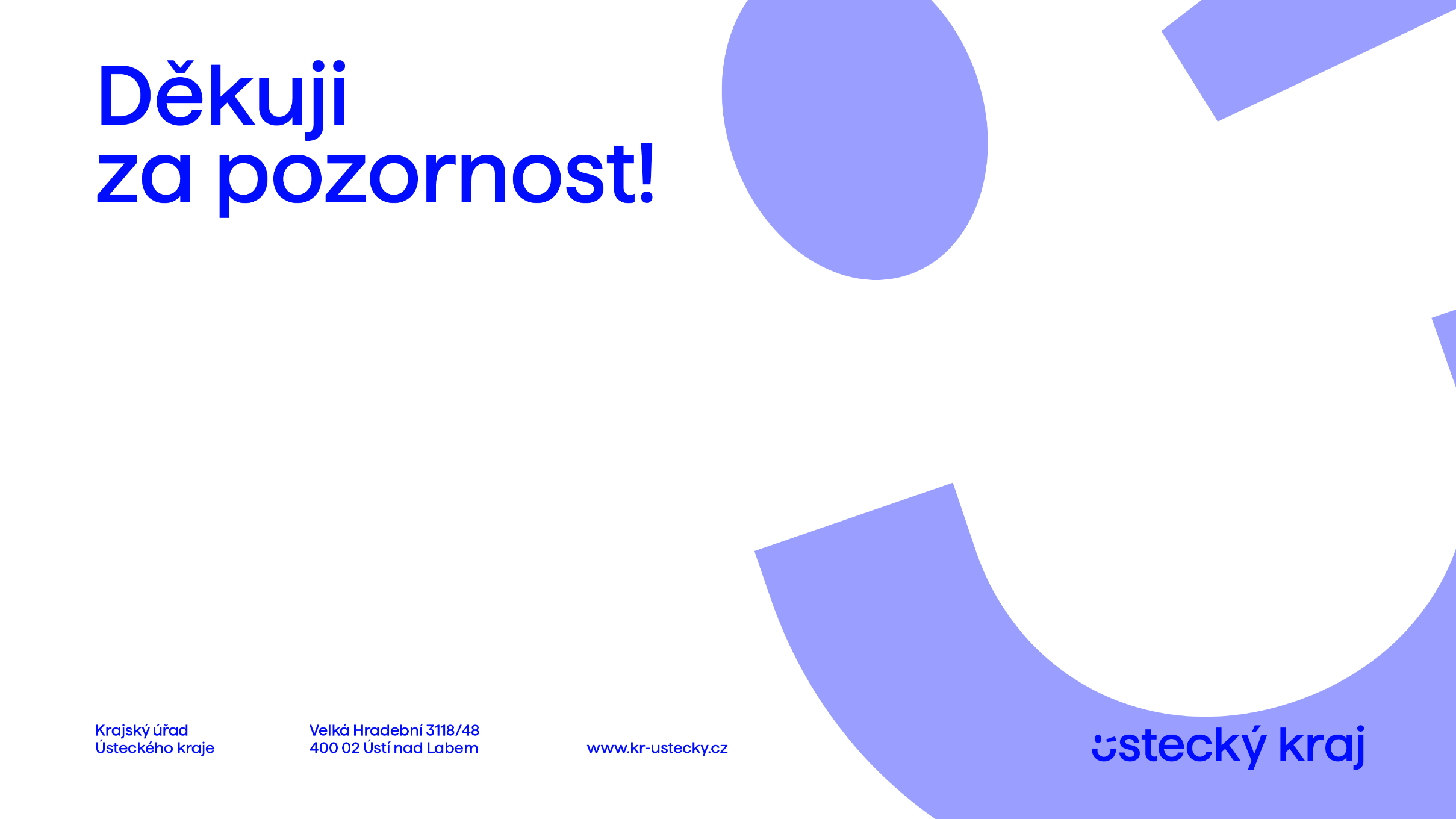 25